BEEF MEAT
Last meal
Step 1 is to birth and grow cattle
Last words
Step 2 is to kill cattle
Meat processing
Step 3 is to treating meats
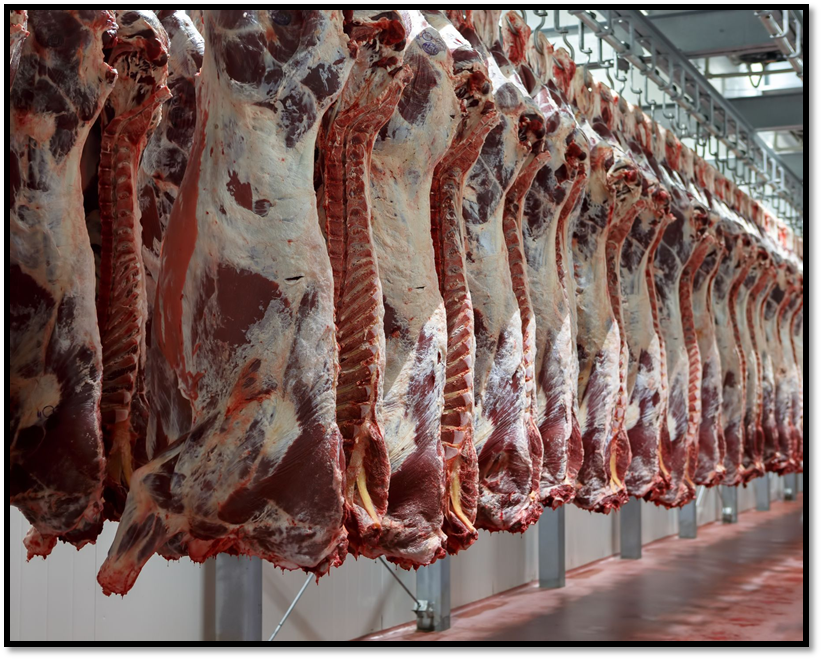 Butchering
Step 4 is to severance meats to assorted qualities
Preparation for the way to the store
Step 5 is to wrap the meats to boxes
On the way to the store
Step 6 is to load meats in to the truck
In store
Step 7 is the final sale and cooking food
In store
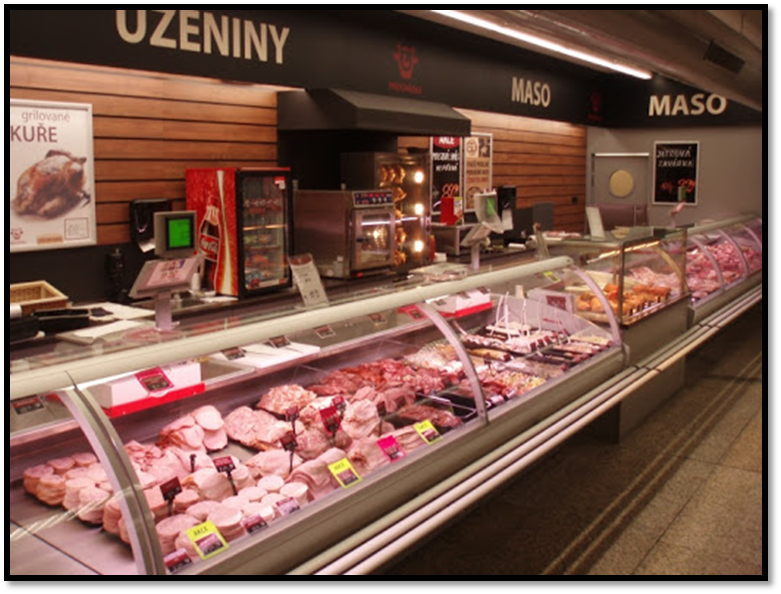 Step 8 is the sale and utilization of the meats
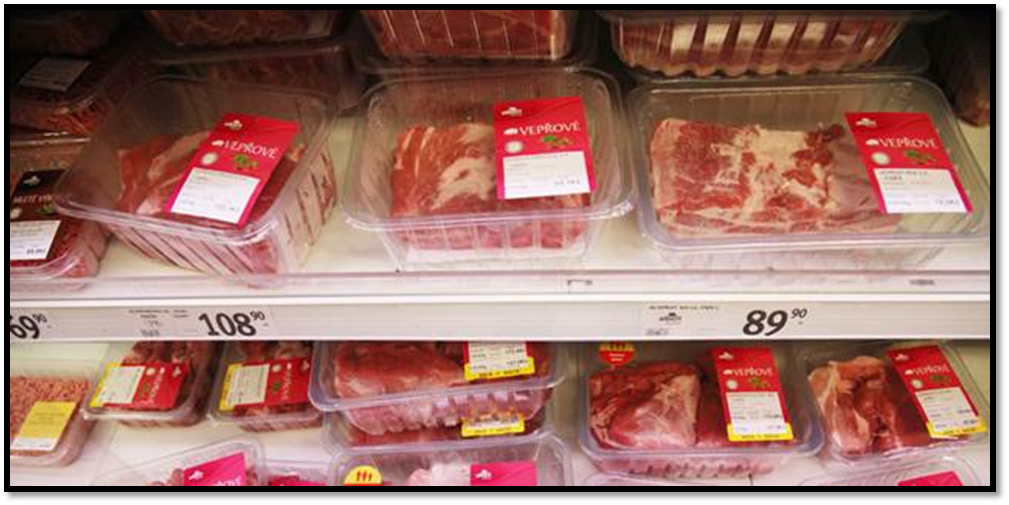 Made from beef
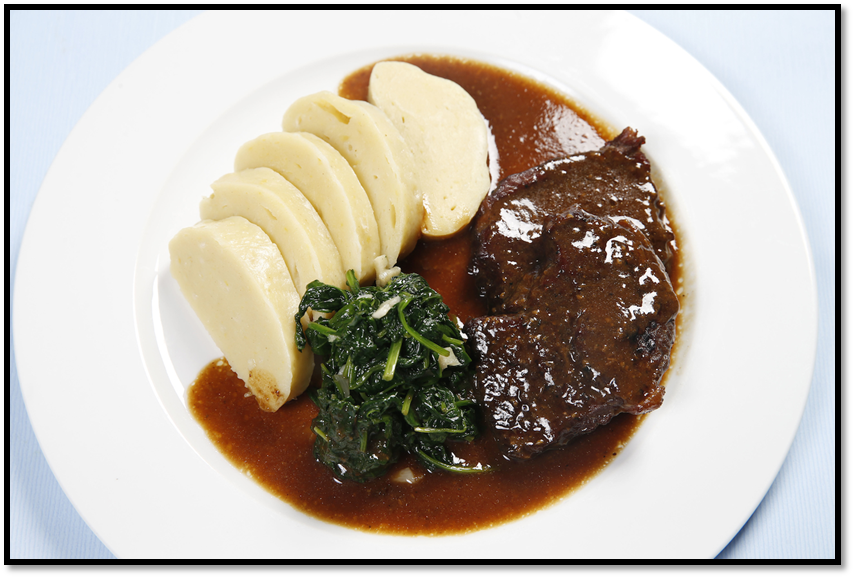 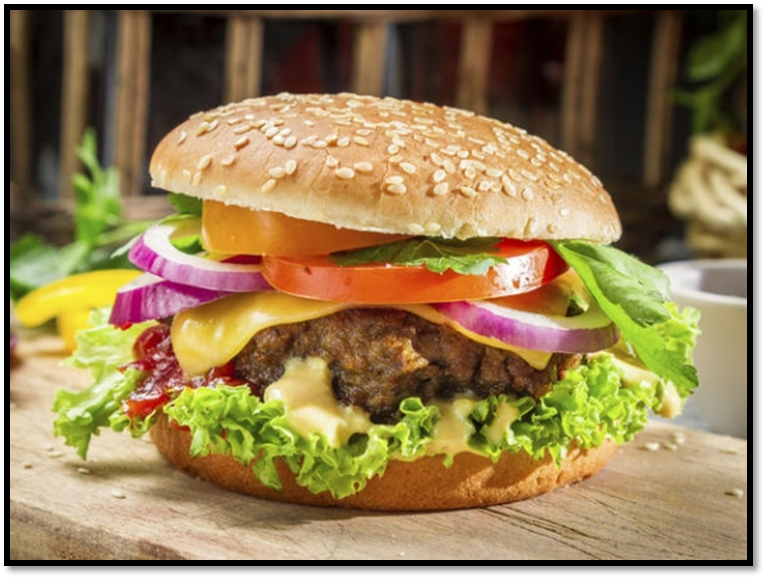 Sources
https://www.google.cz/search?hl=cs&tbs=simg:CAQSlAIJ3RVcChkDrNEaiAILELCMpwgaOwo5CAQSFKskxj7LBp0zoBnpN5AuwifMKOUaGhun2wgCt_1UBmHs9SMUzeIDv1RkwJXvetEMBEAMgBTAEDAsQjq7-CBoKCggIARIEjGf0ZwwLEJ3twQkapwEKGQoDY2932qWI9gMOCgwvZy8xcTZqZnFrdjcKHwoMZGFpcnkgY2F0dGxl2qWI9gMLCgkvbS8wM3ZjdzcKIgoPaGVyZWZvcmQgY2F0dGxl2qWI9gMLCgkvbS8wMjA4cmQKKwoYaG9sc3RlaW4gZnJpZXNpYW4gY2F0dGxl2qWI9gMLCgkvbS8wMjBiM3MKGAoFZnJlc2japYj2AwsKCS9hL2ZiZzlwNww&sxsrf=ALeKk03YFT0Za1OytYuQn8GaPo1x2sJT_g:1617139904811&q=cow&tbm=isch&sa=X&ved=2ahUKEwix4s_M-9jvAhUvC2MBHQ8gBcIQwg4oAHoECAEQMQ
https://www.google.cz/search?sa=G&hl=cs&tbs=simg:CAQS-gEJaGLUXbz2jBEa7gELELCMpwgaOgo4CAQSFIYoij7kE5YzyBzCFO0ipyz7LocRGhqkqLDUHElYf-B81vN_1sa3vyS0FKBHiFSD4HSAFMAQMCxCOrv4IGgoKCAgBEgSM2oi7DAsQne3BCRqOAQoYCgVldmVudNqliPYDCwoJL20vMDgxcGtqChsKCWZpbmUgYXJ0c9qliPYDCgoIL20vMG1nMXcKGQoGc3VpZGFl2qWI9gMLCgkvbS8wMjBiZ3IKGQoHZHJhd2luZ9qliPYDCgoIL20vMDJjc2YKHwoMaWxsdXN0cmF0aW9u2qWI9gMLCgkvbS8wMWtyOGYM&sxsrf=ALeKk01U9XHrD9dMsRbsArPQnyBJ0gFiHg:1617139965458&q=event&tbm=isch&ved=2ahUKEwjwv8Xp-9jvAhUNnhQKHSMSCIEQwg4oAHoECAEQMQ
https://www.google.cz/search?sa=G&hl=cs&tbs=simg:CAQSlAIJq1nkKpxDt3gaiAILELCMpwgaOwo5CAQSFL4suCbMFoQP0D3pN9U9yRWLE5IjGhtBDp4u-uSJTaFUqP58tX00wcVAnBG48b0soUIgBTAEDAsQjq7-CBoKCggIARIEhs03DwwLEJ3twQkapwEKIgoPc2FsdC1jdXJlZCBtZWF02qWI9gMLCgkvbS8wNDdrYm0KFQoDcmli2qWI9gMKCggvbS8wYzRscAopChZhZHZhbmNlZCBtZWF0IHJlY292ZXJ52qWI9gMLCgkvbS8wMjg3d24KHQoKYW5pbWFsIGZhdNqliPYDCwoJL20vMDE5dDZkCiAKDnNsYXVnaHRlcmhvdXNl2qWI9gMKCggvbS8wZmJtcAw&sxsrf=ALeKk026xBlepqulp2iKdDacNsSjkaC6lA:1617140008471&q=Maso&tbm=isch&ved=2ahUKEwi44Yb--9jvAhWjEWMBHWgZCKAQwg4oAHoECAEQMQ
https://lh3.googleusercontent.com/9VTYQkQUTLyezaKmXdA6Lcy_GxDIPs8XCA_B8lHZyWW3JTtwnFuCy5RwZw47u-PdovOQ=s85
https://www.google.cz/search?sa=G&hl=cs&tbs=simg:CAQSiQIJ1tpb_1qNY1kAa_1QELEKjU2AQaAghCDAsQsIynCBo7CjkIBBIUviy4JoQP0D3pN8wWixPJFeMbhD4aGxcx5MFNbI4COg3qX3wNYE72X2BOYE_120QW7zCAFMAQMCxCOrv4IGgoKCAgBEgRRpMIODAsQne3BCRqRAQoXCgV0cmFkZdqliPYDCgoIL20vMDdicjAKIgoPZm9vZCBwcm9jZXNzaW5n2qWI9gMLCgkvbS8wMnZqbjAKGwoIcmVkIG1lYXTapYj2AwsKCS9tLzA1djFxNwodCgphbmltYWwgZmF02qWI9gMLCgkvbS8wMTl0NmQKFgoEcG9ya9qliPYDCgoIL20vMGZycTYM&sxsrf=ALeKk00Ko8pOm7fzXRJV4Mr7J8s79BcAIA:1617140107060&q=trade&tbm=isch&ved=2ahUKEwiXioit_NjvAhUEDmMBHUVsCKAQwg4oAHoECAEQMQ
https://www.google.cz/search?sa=G&hl=cs&tbs=simg:CAQSiQIJ1tpb_1qNY1kAa_1QELEKjU2AQaAghCDAsQsIynCBo7CjkIBBIUviy4JoQP0D3pN8wWixPJFeMbhD4aGxcx5MFNbI4COg3qX3wNYE72X2BOYE_120QW7zCAFMAQMCxCOrv4IGgoKCAgBEgRRpMIODAsQne3BCRqRAQoXCgV0cmFkZdqliPYDCgoIL20vMDdicjAKIgoPZm9vZCBwcm9jZXNzaW5n2qWI9gMLCgkvbS8wMnZqbjAKGwoIcmVkIG1lYXTapYj2AwsKCS9tLzA1djFxNwodCgphbmltYWwgZmF02qWI9gMLCgkvbS8wMTl0NmQKFgoEcG9ya9qliPYDCgoIL20vMGZycTYM&sxsrf=ALeKk00Ko8pOm7fzXRJV4Mr7J8s79BcAIA:1617140107060&q=trade&tbm=isch&ved=2ahUKEwiXioit_NjvAhUEDmMBHUVsCKAQwg4oAHoECAEQMQ
https://lh3.googleusercontent.com/-dLs2glWY1zxWnA6n0XxXOjO1ZjydCq3-gZv0hSZaVVvy7-AxxWoe85fWu3EK5wuvcvn=s113
https://www.google.cz/search?sa=G&hl=cs&tbs=simg:CAQSmwIJStdjcpimYl8ajwILELCMpwgaOgo4CAQSE6M62hWoCLse5SqiJH-LG645wioaG67S6NWSHUOkLslHxIZDO0cZZKflZr2BETgJPSAFMAQMCxCOrv4IGgoKCAgBEgTlsMTZDAsQne3BCRqvAQolChJjb21tZXJjaWFsIHZlaGljbGXapYj2AwsKCS9tLzBma3dqZwolChJzZW1pLXRyYWlsZXIgdHJ1Y2vapYj2AwsKCS9tLzAzaGRjegoYCgR6aW5j2qWI9gMMCgovbS8wMjVzcXo4CisKGWNvbnRyb2xsZWQtYWNjZXNzIGhpZ2h3YXnapYj2AwoKCC9tLzAzMzVqChgKBWNhcmdv2qWI9gMLCgkvbS8wMjNjYmsM&sxsrf=ALeKk016sodGFFryb8JlHrdU8iJJMH44_A:1617140336652&q=kamion&tbm=isch&ved=2ahUKEwiCrsWa_djvAhVcBGMBHYoDDIEQwg4oAHoECAEQMQ
https://lh3.googleusercontent.com/rHBYKUjIQ63Xtts6lPmNCEwmtgRyPz_MYHqS86tzyn01B0YjbX1bFYr1elVpUR9gTRkT=s170
https://lh3.googleusercontent.com/Hnb1n8idn2pQ7ag6TBzqv8hel-pNLhaPBuGTNwjS0w_ozvdXVApfMUdCn7NV7BeLnEZx2g=s129
https://lh3.googleusercontent.com/87tZiDGWalB3F_dnwEb_8C-2SC0QIDzMcPJSfgB23t3nyexr39Ow15vP3CsgBd6jOdWpmec=s170
https://lh3.googleusercontent.com/t0qOR2fIjyZFzJpvN2xvWT7WPq-BvfHAdB_GYHcmsYkAfSv8AVkVcHzT5FahivRf0d6t_o8=s124
https://www.google.cz/search?sa=G&hl=cs&tbs=simg:CAQSmQIJAejZIH24r5cajQILELCMpwgaOgo4CAQSFOEdqQP9AsoVmiqbG7YysjmgJukDGhp2bawpxO0s8wHOw1YyMi5_1mUT6Ww323ufJvCAFMAQMCxCOrv4IGgoKCAgBEgTh7M3uDAsQne3BCRqtAQohCg1oYW1idXJnZXIgYnVu2qWI9gMMCgovbS8wZGZ4ZDlxCh8KDGNoZWVzZWJ1cmdlctqliPYDCwoJL20vMDEzcTR5CiIKDmJ1ZmZhbG8gYnVyZ2Vy2qWI9gMMCgovbS8wY2M3YmtzCiAKDGN1cnJ5IGJ1cmdlctqliPYDDAoKL20vMDJyNmtsYgohCgxzdGVhayBidXJnZXLapYj2Aw0KCy9tLzAxMjFfZ2wyDA&sxsrf=ALeKk002sU2edmP8Iz9RhsowkWzsW_ZMoQ:1617140617846&q=hamburger+bun&tbm=isch&ved=2ahUKEwjyhtCg_tjvAhWBAmMBHeHpDsEQwg4oAHoECAEQMQ
https://lh3.googleusercontent.com/_KpMzNbEoIuL50BaHIMO1LFFm4hJ13PR1HFLBvF-mEoyc2y0FinCm6Na_m5yZzPN-EFHDA=s149
https://lh3.googleusercontent.com/0OFJ7DQUZyrpjhuLL8sf7St_tDvOAeX-b8PxhkHicAjdxUT9lwZxu2jrgVkv2X8-Ki6F3DI=s117
https://www.google.cz/search?sa=G&hl=cs&tbs=simg:CAQSiQIJLkOtc4nHPgYa_1QELELCMpwgaOgo4CAQSFO4LmDCiC6kKsyqDAt0IoRLJL-s2Gho-inXMghLEpN1GSW-SfIVmucVdUZg33M7c1CAFMAQMCxCOrv4IGgoKCAgBEgTsOtW1DAsQne3BCRqdAQoZCgVjdXJyedqliPYDDAoKL20vMGhyMXNfdwoeCgtiYWtlZCBiZWFuc9qliPYDCwoJL20vMDE4YnA2ChsKB2tob3Jlc2japYj2AwwKCi9tLzAyNng1c3MKHwoMY293Ym95IGJlYW5z2qWI9gMLCgkvbS8wZzJiYnYKIgoPY2hpbGkgY29uIGNhcm5l2qWI9gMLCgkvbS8wMXJrODYM&sxsrf=ALeKk03ggkjovB_1fdZiadg2s86mbSnr2A:1617140780133&q=hov%C4%9Bz%C3%AD+rag%C5%AF&tbm=isch&ved=2ahUKEwjil4Hu_tjvAhWryoUKHY0oC8gQwg4oAHoECAEQMQ